Leadership
Admin
Peer reviews
Late drafts
Tutorial 3
Admin
Peer reviews
Late drafts
Tutorial 3
Intro
Recap
Mitigations
Individual/Team
"Leadership"
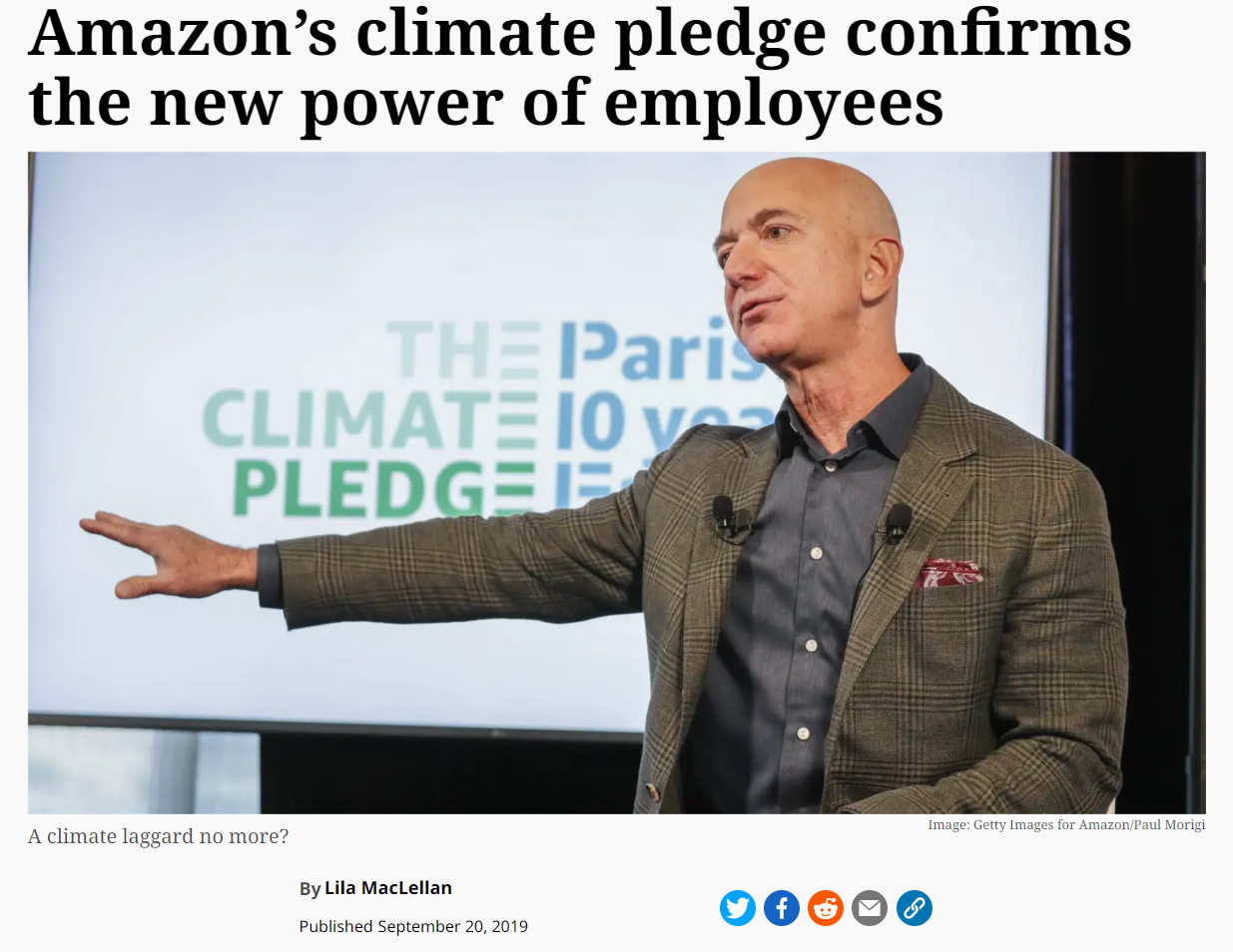 Guidelines
High level statements of intent
Vague
Unenforced
These can be their strengths
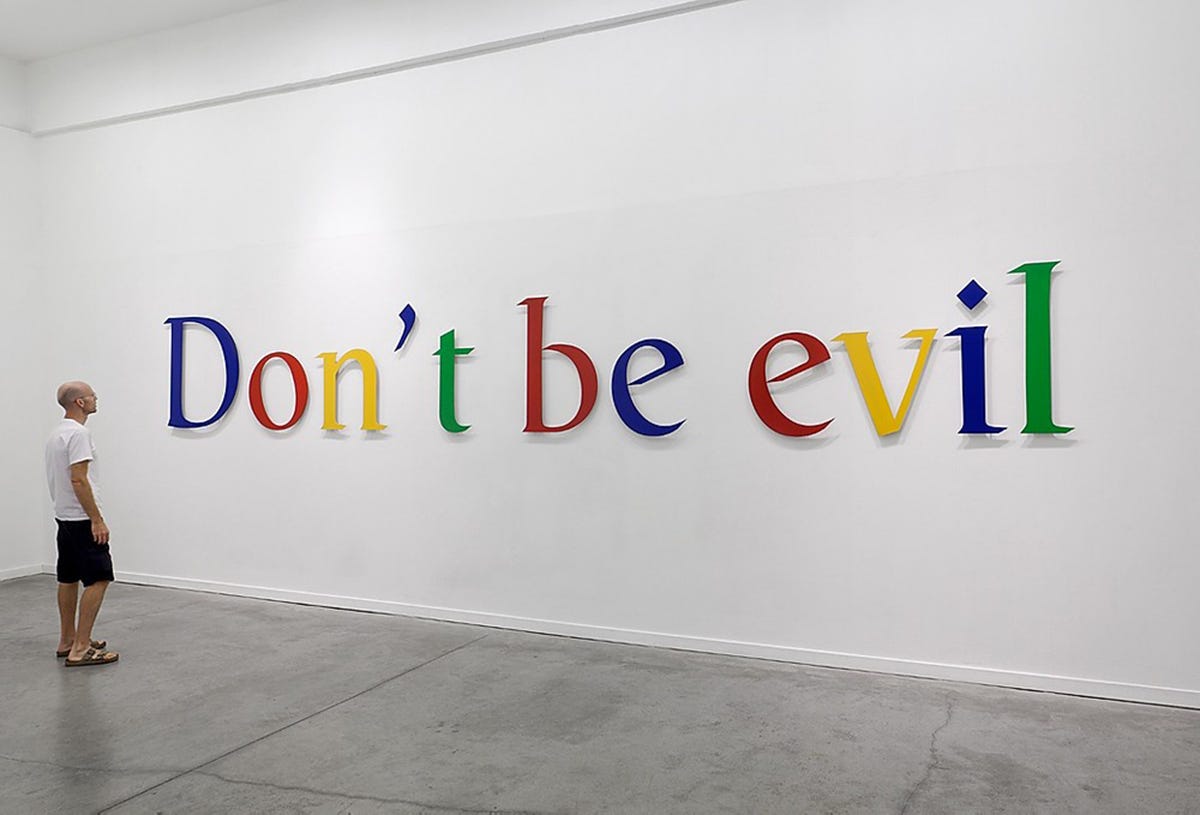 Codes of Conduct
More formalised
Concise expectations on behaviour
Lack instructions or justifications
Limited enforceability
Standards
More top-down approach
More specific, instructional
More natural buy-in
Limited scope
Legislation
Related to Standards
Most formal
Most enforceable
Very precise
Unexplained, hard to interpret
Ethicists
Alternative to written approaches
Flexible
Explained
Variable
Problems with scaling
Questions